Pharmacist Documentation 101
Presented by Megan Smith, PharmD, BCACP
PHPR 7102 US Health Care Systems for Pharmacists
Presentation Objectives
Technology
Software Solutions
Workflow
Describe advances in health information technology to support clinical documentation
Identify commonly used electronic health record platforms and describe Pharmacist eCare Plan
Tips for your community IPPE rotation
1
2
3
[Speaker Notes: Describe advances in health information technology to support clinical documentation
Describe the purpose of e-care plans and how they are used in practice 
List the components of a e‐care plan and identify appropriate information to include in each section 
Discuss ways of adapting dispensing workflow to support enhanced community services]
Purpose of Documentation
Record of what has been done to achieve desired patient outcomes
Evaluates patient progress
Billing purposes
Legal requirement
Care coordination
Justify the value of our services
[Speaker Notes: Documentation in a universal format allows for communication among health care practitioners. Written documentation is one key to a successful, open-communication partnership among providers. In addition, accurate, appropriate, and concise documentation is an essential component of ensuring that the patient care provided is evident, not only for patient safety and continuity but also for cases where reimbursement and quality of care are being challenged contractually or legally.]
Health Information Technology
Allows health care professionals and patients access and securely share medical information electronically. The goals are to 
Enhance care coordination
Improve access to appropriate information
Improve efficiency and reliability 
Improve quality and safety
US President Bush pushes for EHR for everyone by 2014
2004
Health Information Technology for Economic and Clinical Health (HITECH) Act
2009
EHR 
CPOE
E-prescribing
Meaningful Use
Health Information Exchange
Patient Protection and Affordable Care Act
2010
www.healthit.gov. Accessed 6/2/19.
[Speaker Notes: References:

https://www.healthit.gov/topic/health-it-and-health-information-exchange-basics/what-hie
https://www.healthit.gov/topic/health-it-resources/health-it-curriculum-resources-educators]
National Health Information Infrastructure
[Speaker Notes: National Academy of Engineering (US) and Institute of Medicine (US) Committee on Engineering and the Health Care System; Reid PP, Compton WD, Grossman JH, et al., editors. Building a Better Delivery System: A New Engineering/Health Care Partnership. Washington (DC): National Academies Press (US); 2005. 4, Information and Communications Systems: The Backbone of the Health Care Delivery System. Available from: https://www.ncbi.nlm.nih.gov/books/NBK22862/]
Types of Medical Codes
https://www.himss.org/library/interoperability-standards/terminology-standards. Accessed 6.2.2019
[Speaker Notes: https://www.himss.org/library/interoperability-standards/terminology-standards]
SNOMED CT
[Speaker Notes: https://www.snomed.org/snomed-ct/five-step-briefing]
SNOMED CT in Pharmacy (**THIS IS NEW**)
1
SNOMED CT codes allow documentation to become more standardized
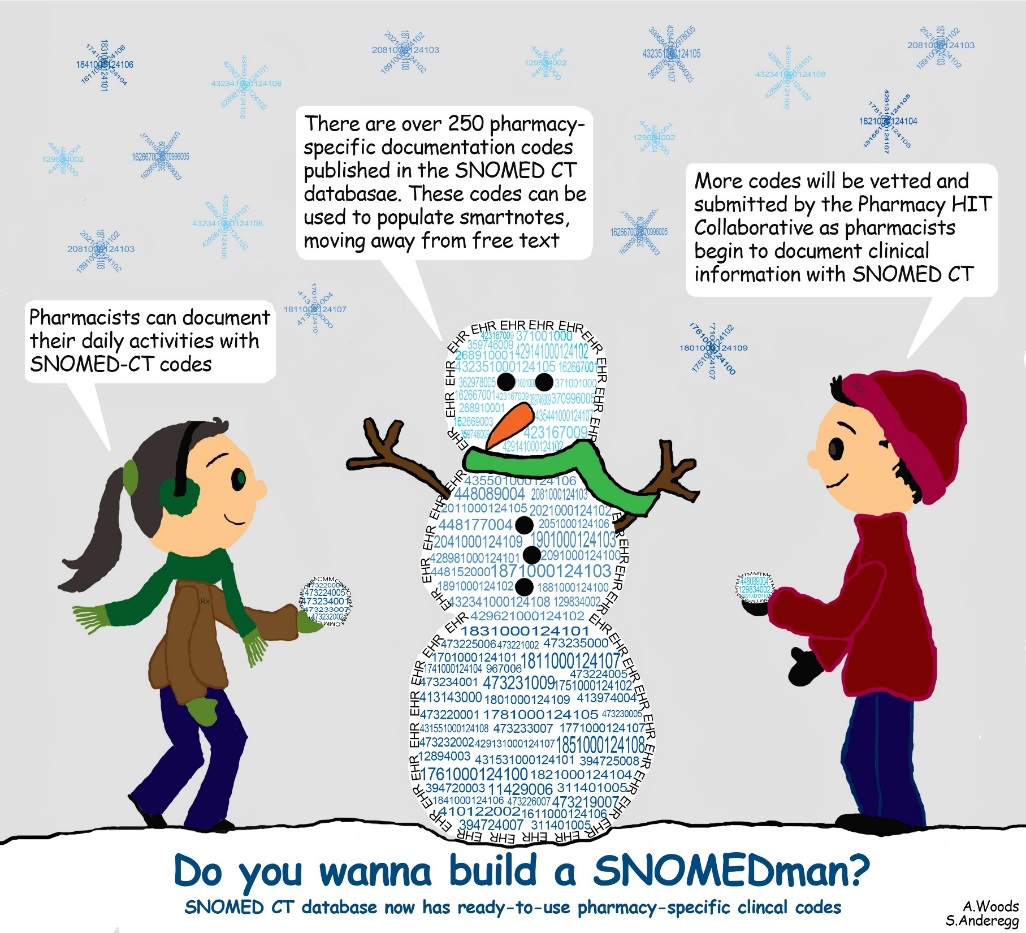 2
Efficient and precise billing for services
3
Effective communication of medication‐related problems, medication history, and associated service activities with other care team members
https://www.ashpintersections.org/2015/02/snomed-ct-codes-making-the-case-for-pharmacy-services-with-hard-data/
Select SNOMED Examples for Pharmacy
[Speaker Notes: https://www.ecareplaninitiative.com/technical-specifications]
Select SNOMED Examples for Pharmacy
[Speaker Notes: https://www.ecareplaninitiative.com/technical-specifications]
Common EHR Systems
Health Systems and Clinics
Community Pharmacies
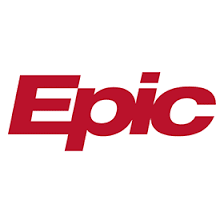 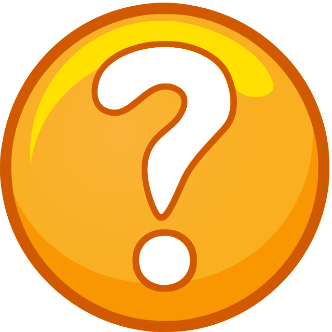 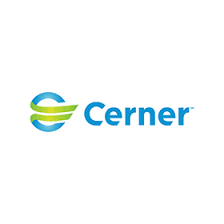 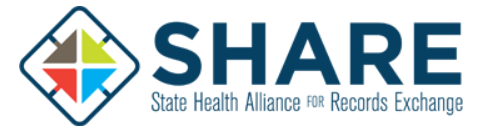 [Speaker Notes: A digital health care infrastructure provides many benefits over paper systems. But just like paper charts, electronic health records are stored within a clinic or hospital system and are rarely shared with your other providers. As a result, your doctors seldom have access to all your health information, which they need to give you the best care possible.
The Arkansas State Health Alliance for Records Exchange (SHARE) is a state-wide health information exchange (HIE) that solves this problem. SHARE allows participating doctors, nurses, specialists, health services professionals and public health authorities to access and securely exchange with each other real-time, electronic patient information that is protected by federal and state privacy and security laws.]
Pharmacist eCare Plan (**THIS IS NEW**)
The What
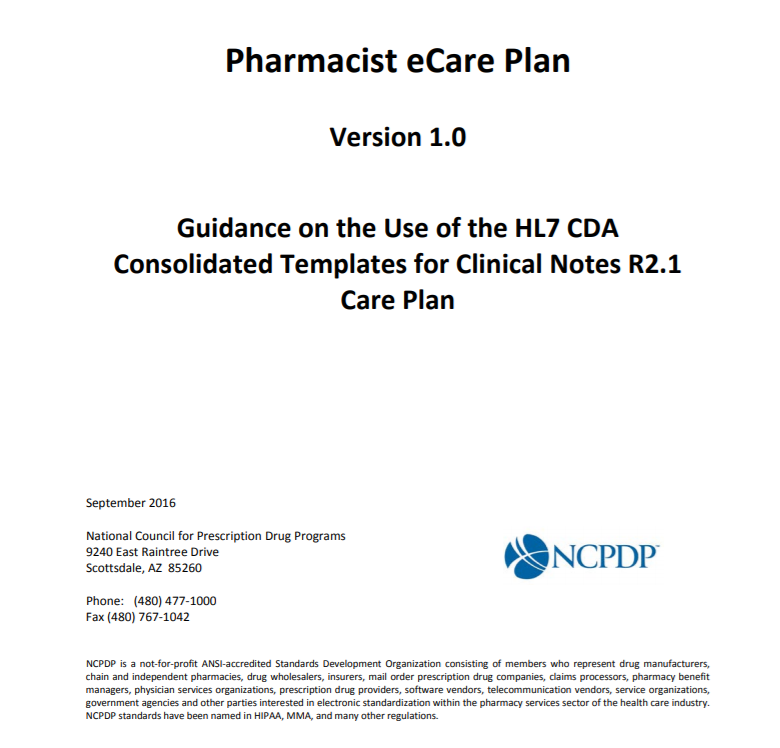 Data repository and transmission standard
Impartial to vendor
Open standard
Clinical data for a given patient
Not a platform
Not a clinical documentation system
www.ecareplaninitiative.com. Accessed 5.20.2019
[Speaker Notes: It is a standard that is owned and maintained by NCPDP and HL7. It is an open standard
that any technology provider can adopt. The specifications are published. Any vendor that you
work with that wants to add eCare Plan capability to their system can do so.]
Advantages of Pharmacist eCare Plan
Components of Pharmacist eCare Plan
Patient Demographic 
Encounter Reasons & Type 
Payer Information 
Allergies 
Medications (fill history and/or active medications)
Medication Therapy Problems (MTP) 
Interventions and Education 
Referrals 
Care Coordination 
Patient Goals 
Outcomes
https://www.ncpdp.org/NCPDP/media/pdf/Pharmacist-eCare-Plan.pdf
Software Solutions
Successfully tested and released care planning utilities that meet the standard
Pharmacy Management Embedded
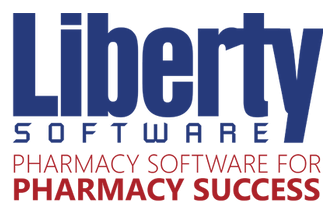 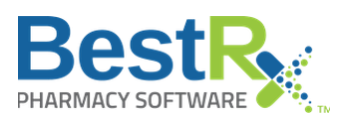 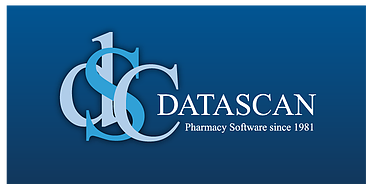 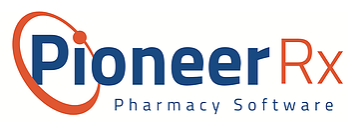 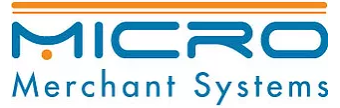 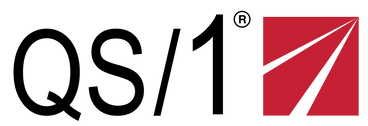 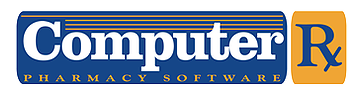 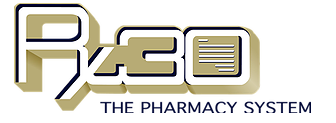 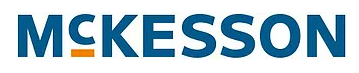 Clinical Documentation Systems
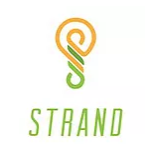 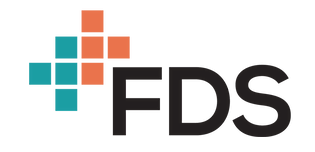 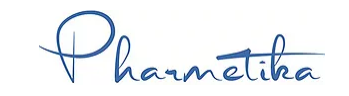 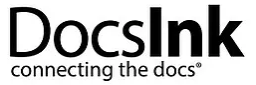 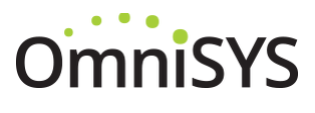 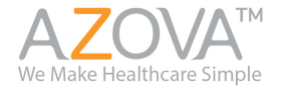 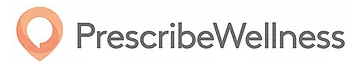 Care Management System
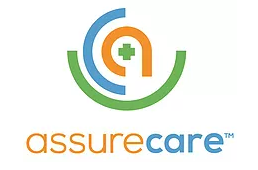 [Speaker Notes: https://www.ecareplaninitiative.com/software-solutions]
Workflow
Tips for your community IPPE rotation
3
Tips for Rotations